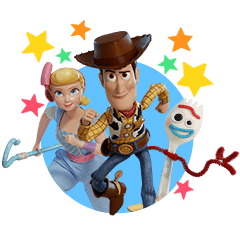 Jardín de Niños Héroes de la libertad 

Grado: 2     Sección: B


Practicante: 
Paola Arisbeth Gutiérrez Cisneros
Diario de Campo
Diario de Campo
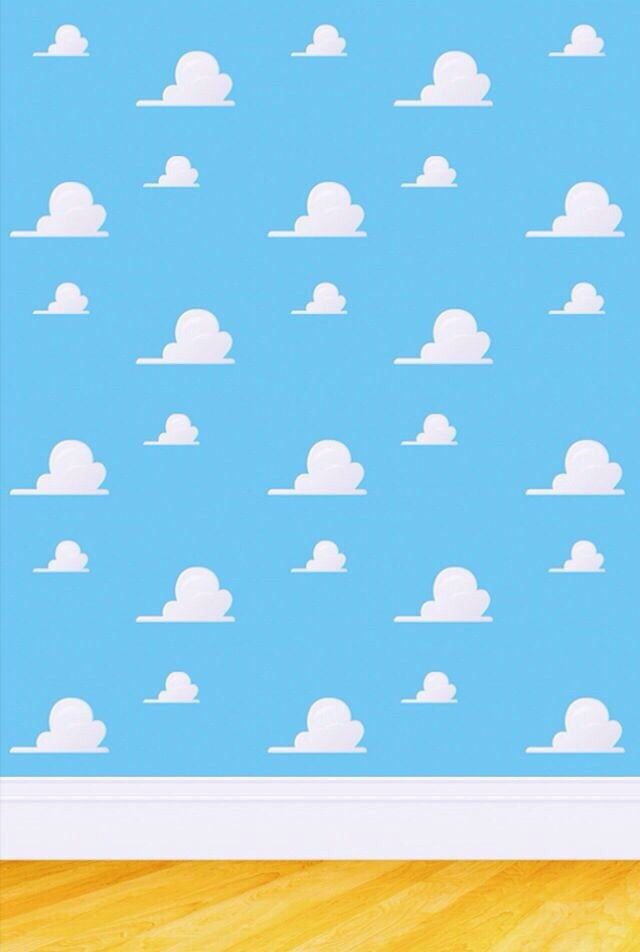 Diario de Campo
Diario de Campo
18/ 11/ 21
Situaciones de Aprendizaje:
Tiene más que….    &     Mi costumbre favorita
Campos de formación y/o áreas de desarrollo personal y social a favorecer
Mi intervención como Docente
Aspectos de la planeación didáctica
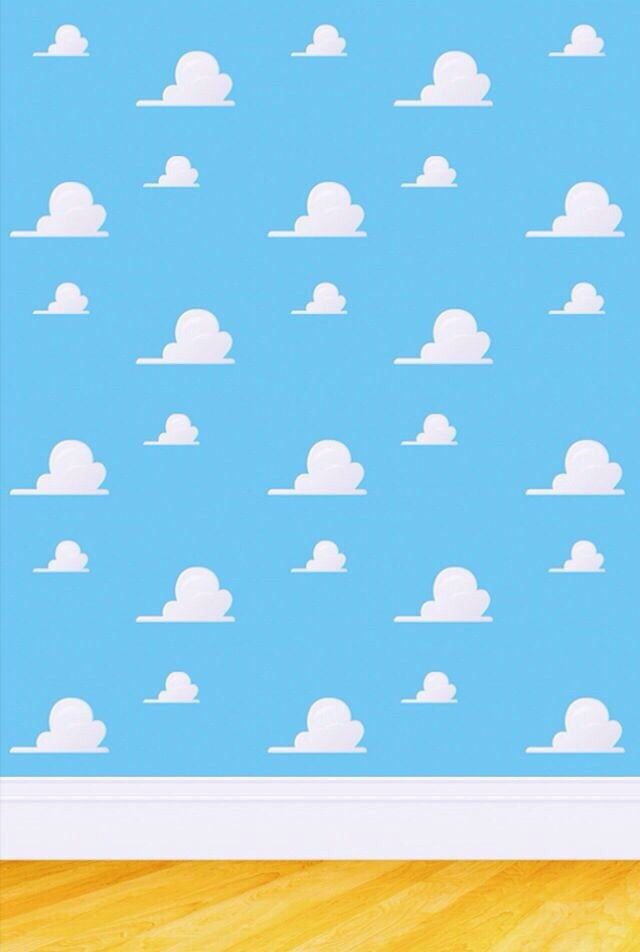 Exploración del mundo natural y social
Educación 
Física
Pensamiento 
matemático
Lenguaje y
comunicación
Educación Socioemocional
Artes
Exitosa
Regular
La jornada de trabajo fue:
Mala
Buena
Llevo a cabo el aprendizaje esperado
      Uso de Materiales educativos adecuados
      Nivel de complejidad adecuado 
      Organización adecuada
      Tiempo planeado correctamente
Manifestaciones de los alumnos
Todos   Algunos  Pocos   Ninguno
Interés en las actividades
Participación de la manera esperada
Adaptación a la organización establecida
Seguridad y cooperación durante la actividad
Logros
Dificultades
___________________________ ______________________________________________________________________________________________________________________________
_________________________________________________________________________________________________________________________________________________________________
Algunos alumnos aun no han entregado las evidencias solicitadas.
Trabajo en conjunto a los padres de familia.
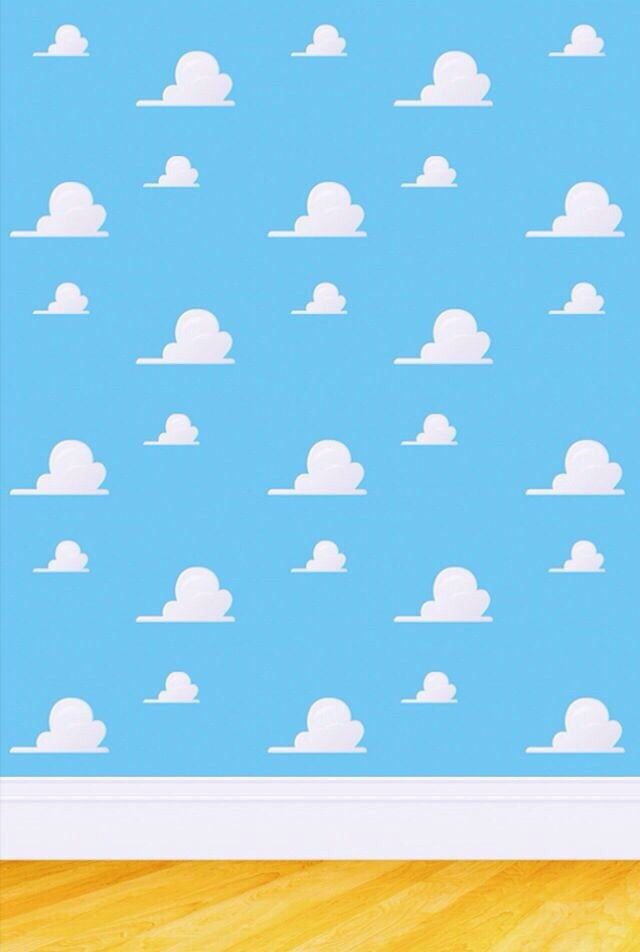 Asistencia :  21
Diario de Campo
Diario de Campo
18/ 11/ 21
Situaciones de Aprendizaje:
Puntos de Referencia
La jornada inicio a las 8:30, en donde brindamos indicaciones para estar listos con lo que se trabajaría durante las sesiones virtuales.
Posteriormente a ello, se modifica el grupo de WhatsApp para que los padres de familia puedan enviar audios/ mensajes con el nombre del alumno para llevar a cabo el pase de lista, ya que el día de hoy no se imparten clases virtuales.

Las actividades a trabajar el día de hoy son 2, por lo cual se les envía la planeación a los padres de familia para que realicen la actividad en conjunto a sus hijos, sin embargo se brinda el tiempo para que los padres hagan cuestionamientos en caso de tener dudas con alguna actividad. 
Sin embargo, no se tuvieron dudas.
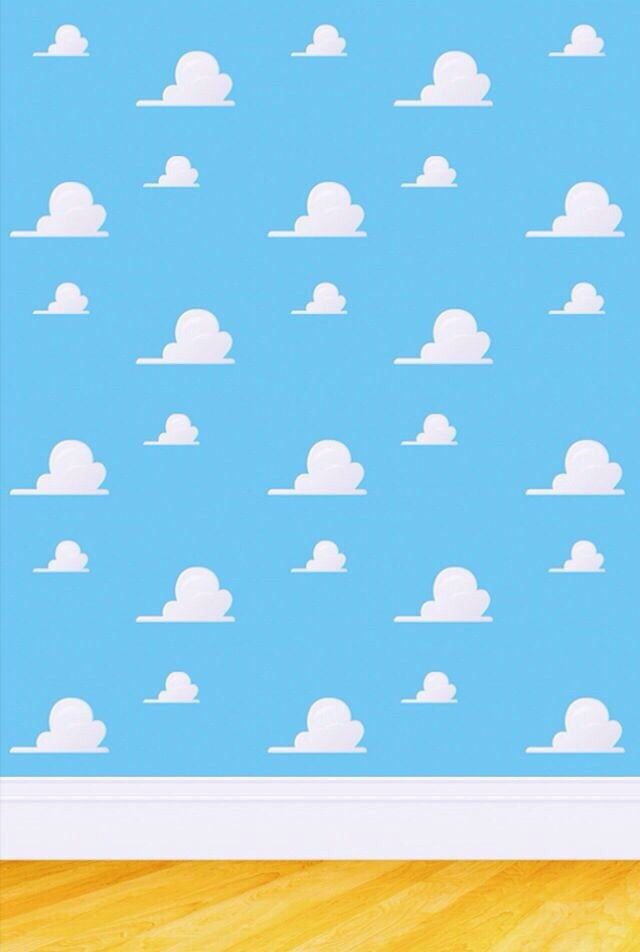 NOTA. 
Las actividades en donde se involucran los padres ya sea de manera voluntaria o involuntaria, facilita y mejora el aprendizaje del niño, ya que lo apoyan para complementar sus ideas. 

Considero oportuno el modificar las actividades, ya que llegue a considerar que es muy repetitivo trabajar con videos y es fundamental innovar la metodología de enseñanza.